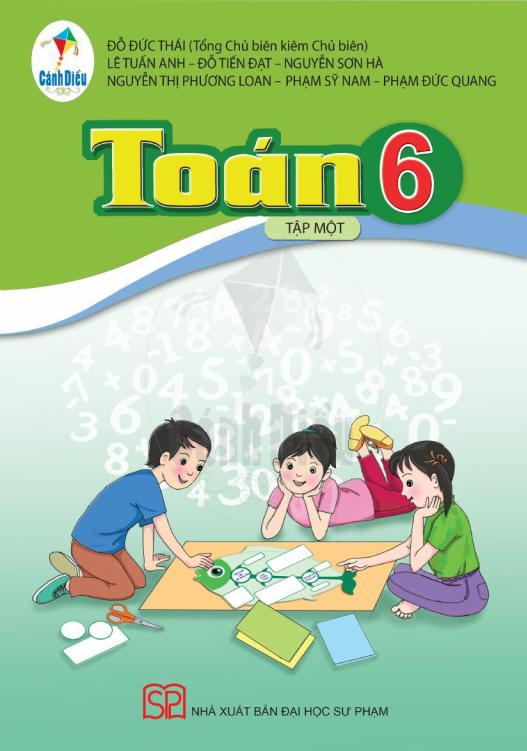 PHÉP NHÂN CÁC SỐ NGUYÊN
(Tiết 2)
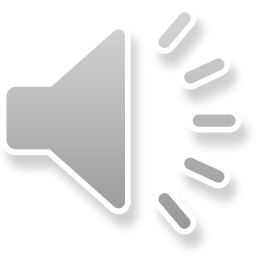 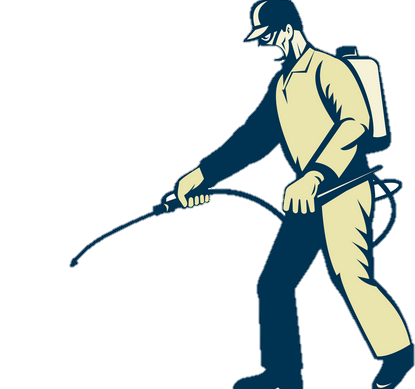 BẢO VỆ 
KHU PHỐ
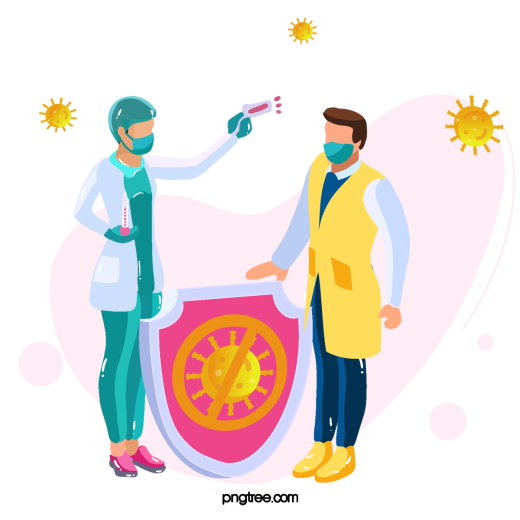 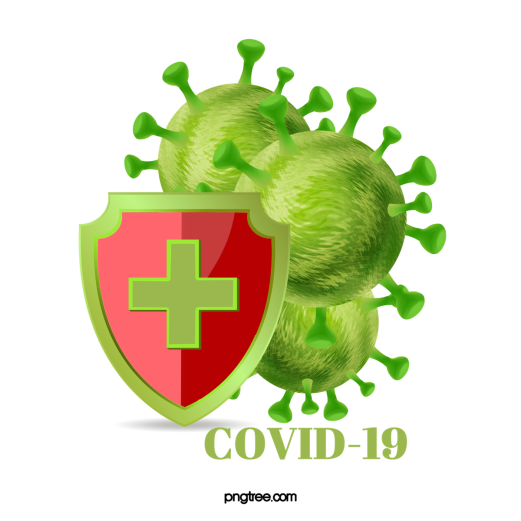 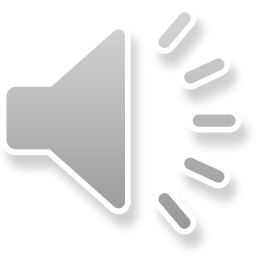 BẢO VỆ KHU PHỐ
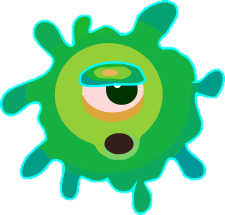 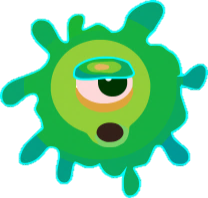 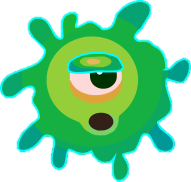 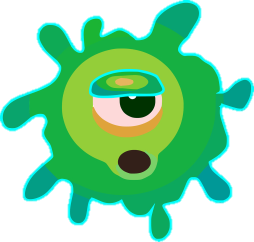 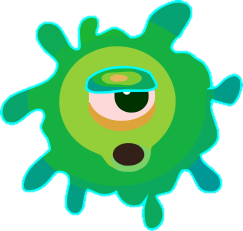 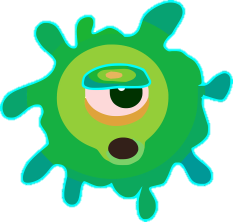 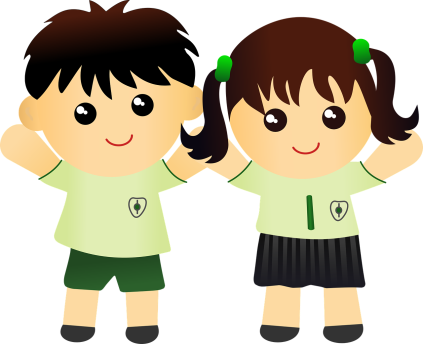 Tính: (-4) . 7
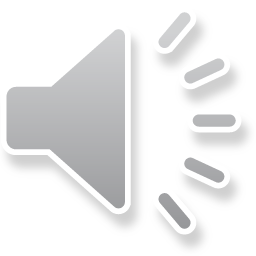 -28
28
0
30
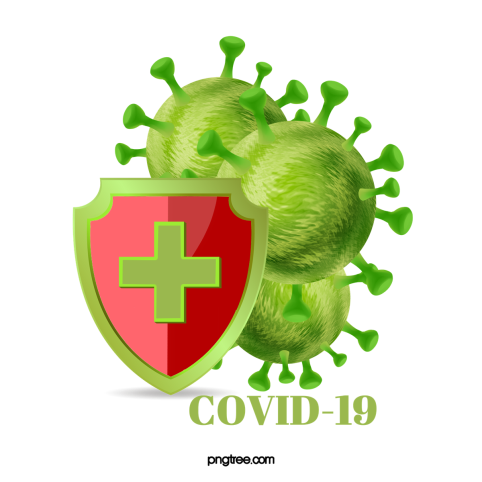 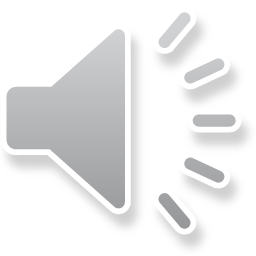 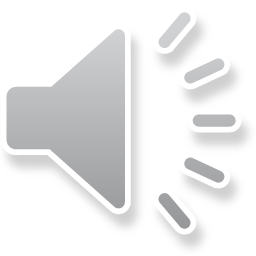 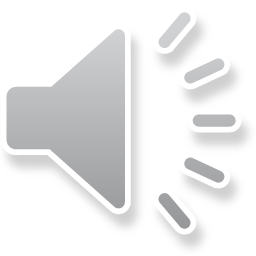 Tính: 7 . (- 4)
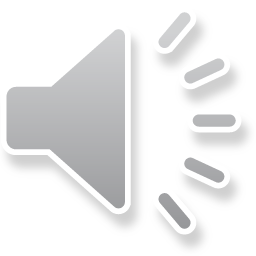 7
28
6 ∈ B
-14
- 28
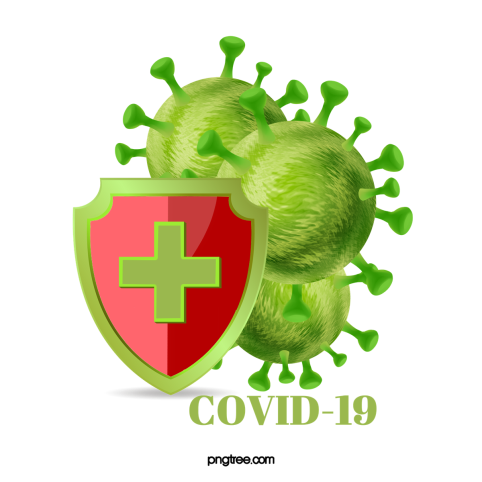 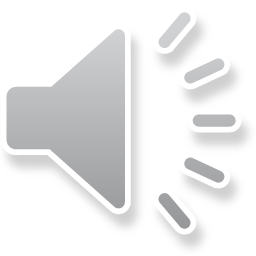 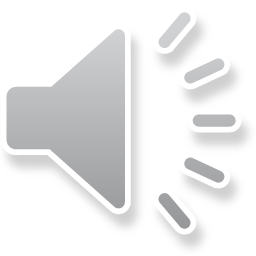 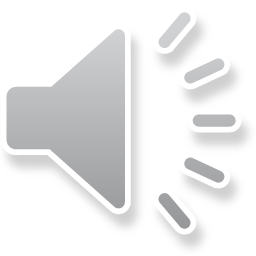 Tính:[(-3) . 4] . (-5)
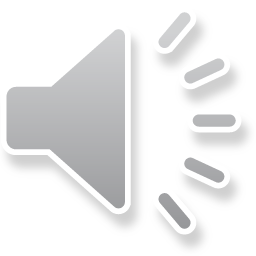 - 60
20
60
- 75
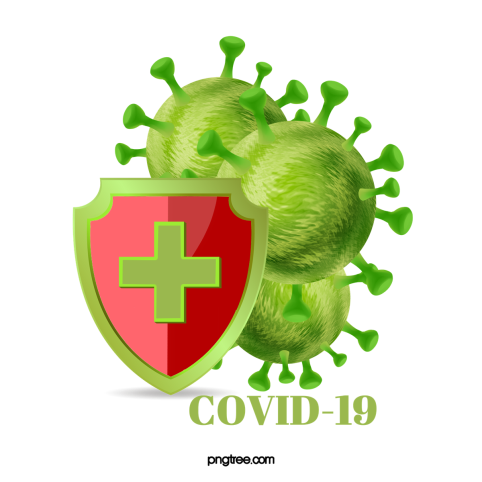 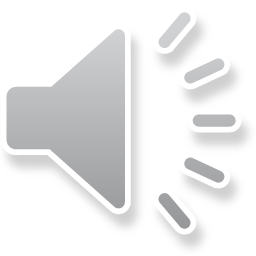 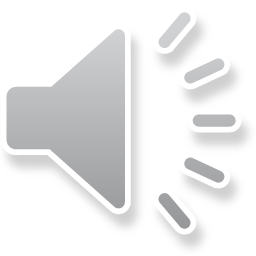 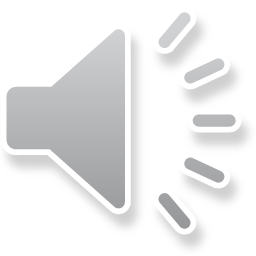 Tính: (-4) . 7 + (-4) . 3
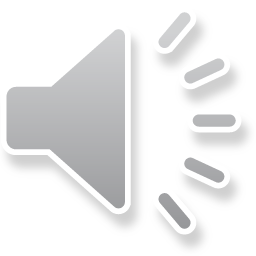 - 40
40
16
-16
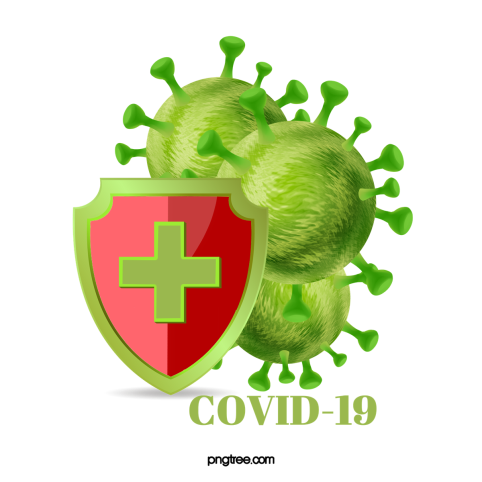 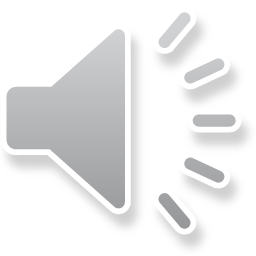 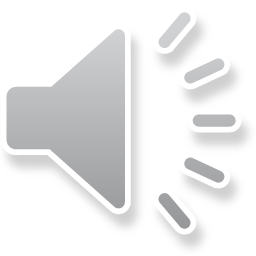 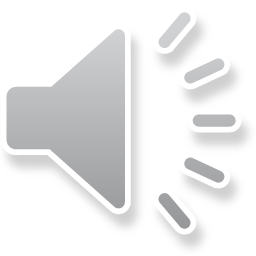 Tính:(-3) . [4 . (-5)]
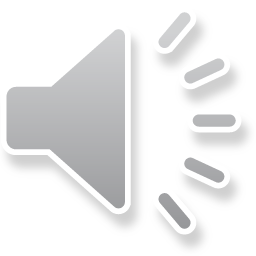 - 60
80
60
- 75
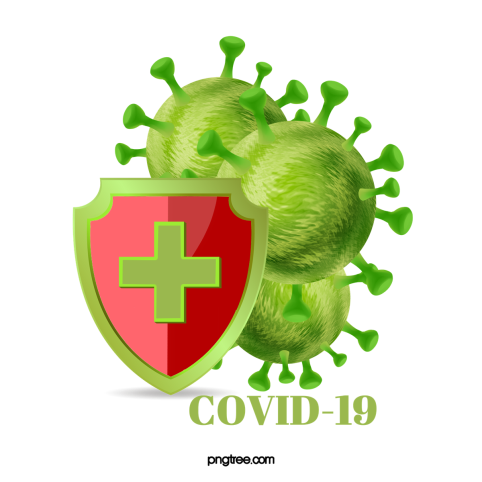 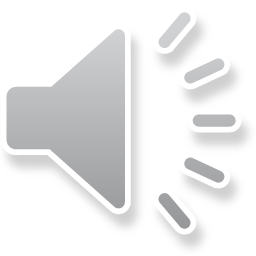 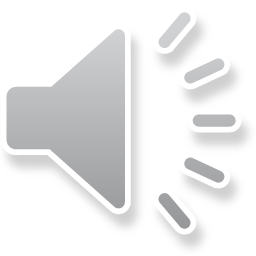 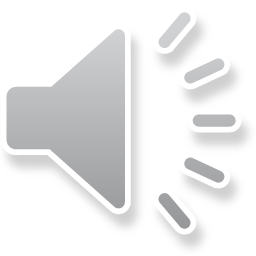 Tính: (-4) . ( 7 + 3 )
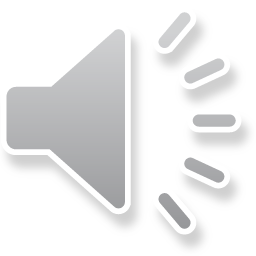 - 40
40
31
-16
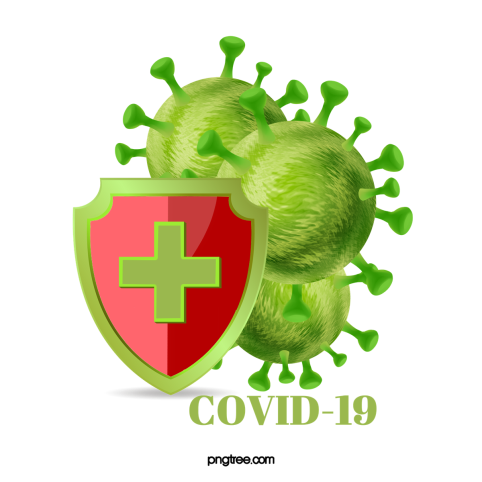 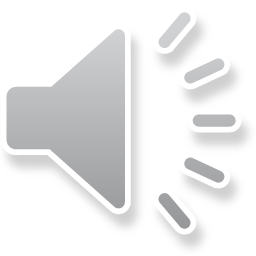 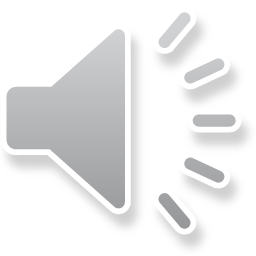 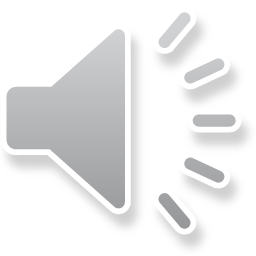 Phép nhân các số tự nhiên có những tính chất nào?
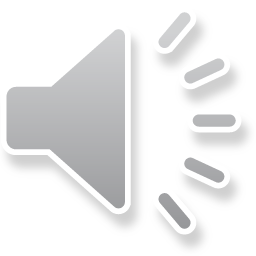 1.Giao hoán
2.Kết hợp
3.Nhân với số 1
1.Giao hoán
2.Kết hợp
3.Nhân với số 1
4.PP đối với phép cộng và phép trừ
1.Giao hoán
2.Kết hợp
1.Giao hoán
2.Kết hợp
3.PP đối với phép cộng và phép trừ
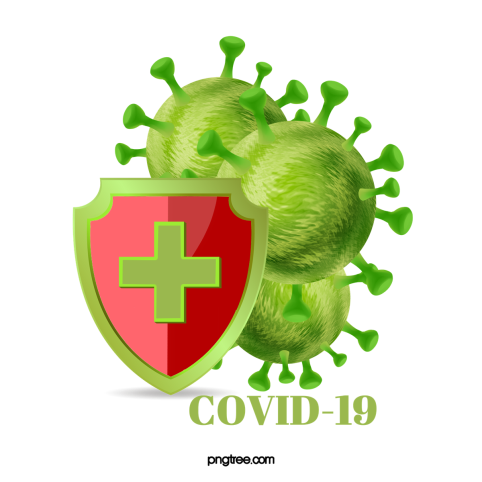 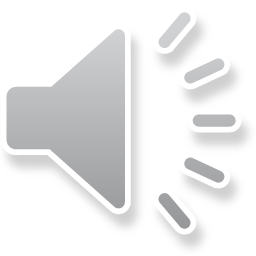 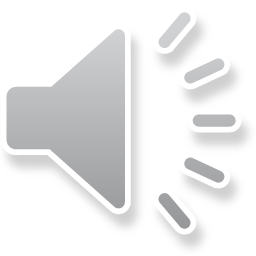 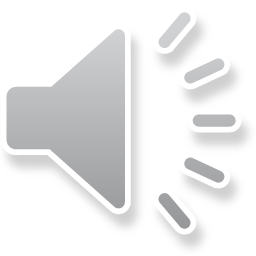 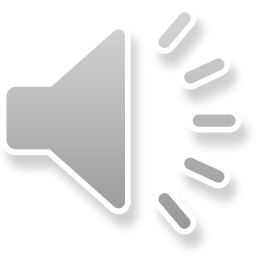 BẢO VỆ KHU PHỐ
Yeah!!!
Cảm ơn các bạn!!!
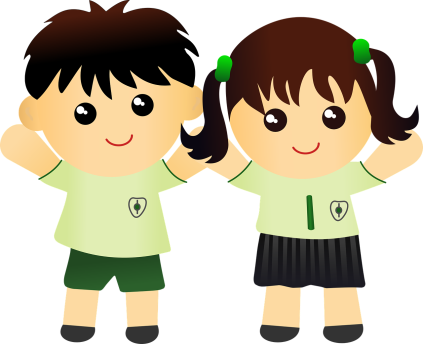 PHÉP NHÂN HAI SỐ NGUYÊN KHÁC DẤU
PHÉP NHÂN CÁC SỐ NGUYÊN
PHÉP NHÂN HAI SỐ NGUYÊN CÙNG DẤU
TÍNH CHẤT CỦA PHÉP NHÂN CÁC SỐ  NGUYÊN
PHÉP NHÂN CÁC SỐ NGUYÊN
Hoạt động : Hình thành kiến thức
III. TÍNH CHẤT CỦA PHÉP NHÂN CÁC SỐ NGUYÊN
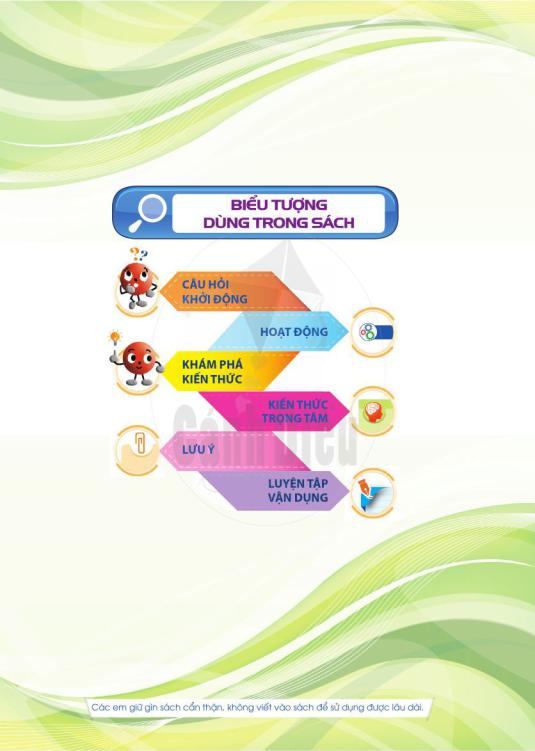 Hoàn thành bảng sau:
-28
- (4 . 7)
-28
- (7 . 4)
=
12 . 5
(- 12) . (- 5)
60
(- 3) . (- 20)
3 . 20
60
=
- (4 . 1)
- 4
=
(- 4) . (10)
- 40
- 40
- 28 + (- 12)
=
PHÉP NHÂN CÁC SỐ NGUYÊN
III. TÍNH CHẤT CỦA PHÉP NHÂN CÁC SỐ NGUYÊN
Tính chất giao hoán:
           a.b = b.a
2. Tính chất kết hợp: 
          (a.b) . c = a. (b.c)
3. Nhân với số 1: 
           a.1 =1.a. = a.
4. Tính chất phân phối của phép nhân đối với phép cộng, phép trừ: 
           a.(b+c) = a.b + a.c
Phép nhân các số nguyên cũng có các tính chất
* Lưu ý:
a. 0 = 0.a = 0
a.b = 0 thì hoặc a =  0 hoặc b = 0.
PHÉP NHÂN CÁC SỐ NGUYÊN
III. TÍNH CHẤT CỦA PHÉP NHÂN CÁC SỐ NGUYÊN
Ví dụ 3: Tính một cách hợp lí
(-7) . 4 . (-5)
(-8) . 4 + (-8) . 6
(- 411) . 92 . 0
Giải:
(-7) . 4 . (-5) = (-7) . [4 . (-5)] = (-7) . (- 20) = 140
(-8) . 4 + (-8) . 6 =  (- 8) . ( 4 + 6) = (- 8) . 10 = -80
(- 411) . 92 . 0 = 0
PHÉP NHÂN CÁC SỐ NGUYÊN
Hoạt động: Luyện tập, vận dụng
III. TÍNH CHẤT CỦA PHÉP NHÂN CÁC SỐ NGUYÊN
Bài 7 (SGK) Tính một cách hợp lí:
(- 6) . (- 3) . (- 5)          (Nhóm 1, 2)
b) 41 . 81 - 41 . (- 19) (Nhóm 3, 4)
Giải:
a) (- 6) . (- 3) . (- 5) =                     = 
b) 41 . 81 - 41 . (- 19) =                             =                   =
-90
- (6 . 3 . 5)
41 . [81 – (- 19)]
41 . 100
4100
PHÉP NHÂN CÁC SỐ NGUYÊN
Hoạt động: Luyện tập, vận dụng
Bài 7 (SGK) Tính một cách hợp lí:
(-16) . (-7) . 5
11 . (-12) + 11 . (-18)
87 . (-19) – 37 . (-19)
Giải:
a) (- 16) . (- 7) . 5
= [(- 16) . 5] . (- 7) 
= 560.
b) 11 . (- 12) + 11 . (- 18)
 = 11 . [(- 12) + (- 18)] 
= 11 . [- (12 + 18)]
 = 11 . (- 30) = - 330.
c) 87 . (- 19) – 37 . (- 19) 
= (- 19) . (87 – 37) 
= (- 19) . 50 
= - 950.
?
PHÉP NHÂN CÁC SỐ NGUYÊN
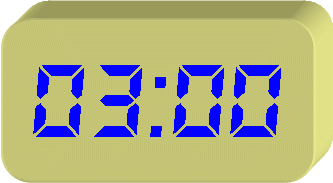 Điền kí hiệu “ >, <, = ” vào ô vuông
  1)  a.b > 0  và  a > 0   b       0
  2)  a.b > 0  và  a < 0   b       0
  3)  a.b < 0  và  a > 0   b       0
  4)  a.b < 0  và  a < 0   b       0
  5)  a.b = 0 và a   0    b       0
>
<
<
>
=
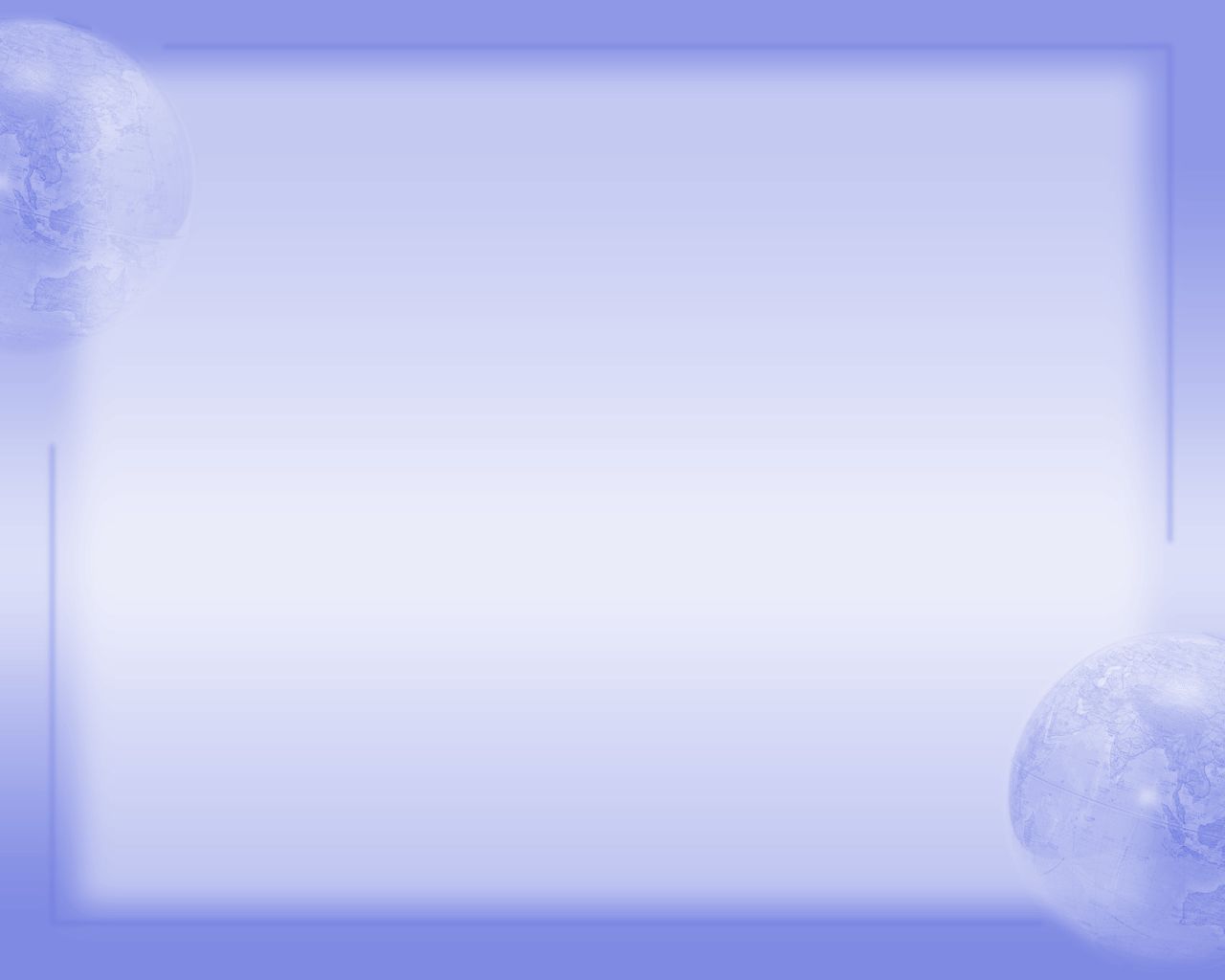 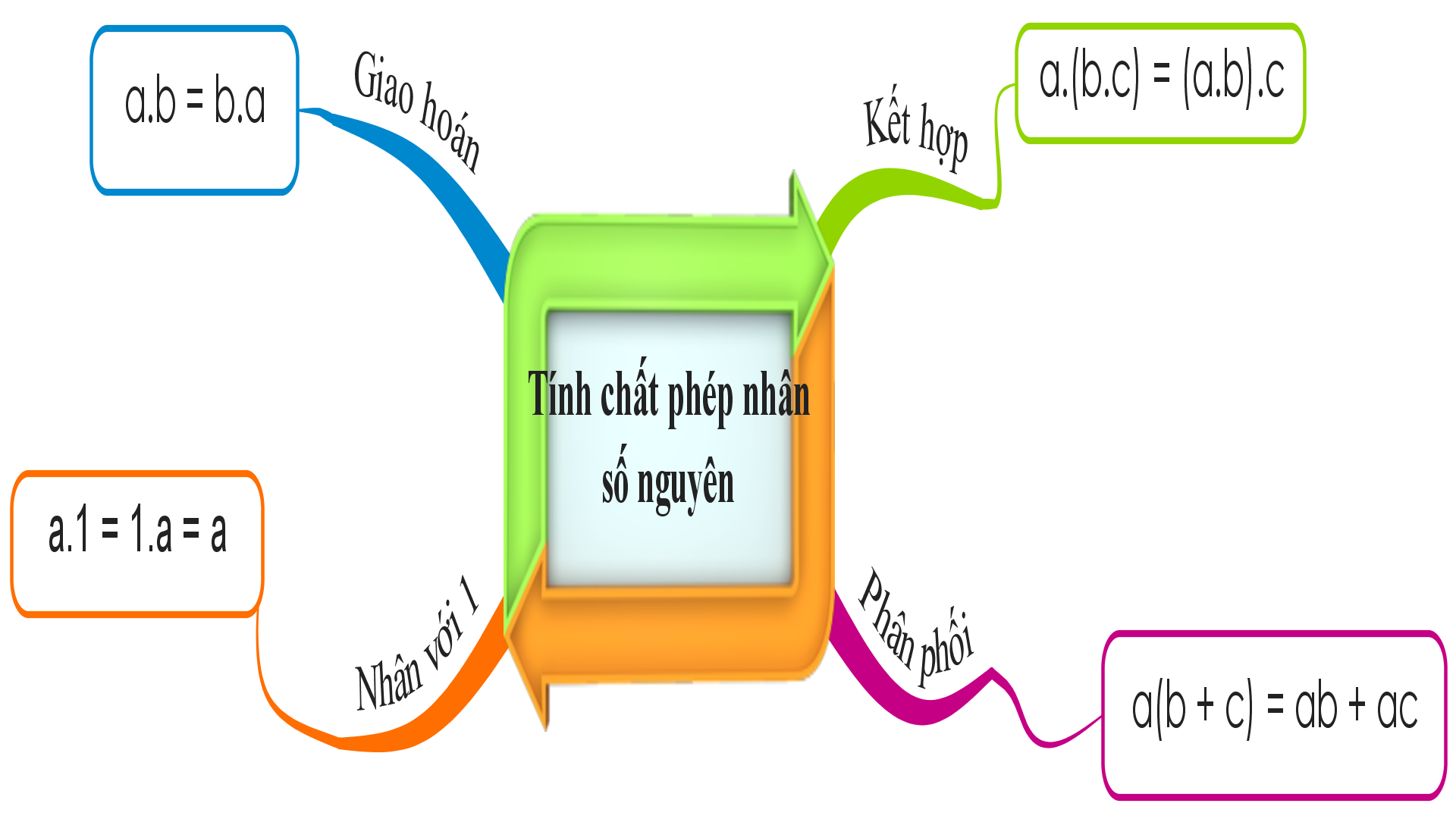 HƯỚNG DẪN VỀ NHÀ
- Ôn lại các tính chất của phép nhân trong Z.
Làm bài tập: 
-  Ôn tập bội và ước của số tự nhiên, tính chất chia hết của một tổng.
Đọc trước bài:Phép chia hết hai số nguyên. Quan hệ chia hết trong tập hợp số nguyên
Baøi hoïc ñaõ 
KEÁT THUÙC
Tr©n träng c¶m ¬n c¸c thÇy c« gi¸o
c¶m ¬n toµn thÓ c¸c em
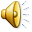